Distributed SystemsCS 15-440
MPI- Part I
Lecture 15, March 16, 2022

Mohammad Hammoud
Today
Last Session:
Distributed Mutual Exclusion
Election Algorithms

Today’s Session:
Programming Models: MPI- Part I

Announcements:
P2 is due today by midnight 
We will practice on MPI in tomorrow’s recitation
Models of Parallel Programming
What is a parallel programming model?
It is an abstraction provided by a system to programmers so that they can use it to implement their algorithms
It determines how easily programmers can translate their algorithms into parallel units of computations (i.e., tasks)
It determines how efficiently parallel tasks can be executed on the system
3
Traditional Parallel Programming Models
Parallel Programming Models
Shared 
Memory
Message Passing
Message Passing
4
Shared Memory Model
In the shared memory programming model, the abstraction provided implies that parallel tasks can access any location of the memory

Accordingly, parallel tasks can communicate through reading and writing common memory locations

This is similar to threads in a single process (in traditional OSs), which share a single address space

Multi-threaded programs (e.g., OpenMP programs) use the shared memory programming model
5
Shared Memory Model
Single Thread
Si = Serial
Pj = Parallel
Multi-Thread
S1
S1
Time
Time
Spawn
P1
P3
P1
P2
P3
P2
Join
P3
S2
Shared Space
P4
S2
Process
Process
6
Traditional Parallel Programming Models
Parallel Programming Models
Shared Memory
Message Passing
Shared 
Memory
7
Message Passing Model
In message passing, parallel tasks have their own local memories

One task cannot access another task’s memory

Hence, tasks have to rely on explicit message passing to communicate

This is similar to the abstraction of processes in a traditional OS, which do not share an address space

Example: Message Passing Interface (MPI)
Message Passing Model
Message Passing
Single Thread
Si = Serial
Pj = Parallel
S1
S1
S1
S1
S1
Time
Time
P1
P1
P1
P1
P1
P2
S2
S2
S2
S2
P3
P4
Process 0
Process 1
Process 2
Process 3
S2
Node 1
Node 2
Node 3
Node 4
Process
9
Shared Memory vs. Message Passing
Comparison between the shared memory and message passing programming models along several aspects:
10
Message Passing Interface
We will focus on MPI:
Definition
Point-to-point communication
Collective communication
11
Message Passing Interface
We will focus on MPI:
Definition
Point-to-point communication
Collective communication
12
What is MPI?
MPI is a standard message passing model for developing message passing programs

The objective of MPI is to establish a portable, efficient, and flexible libraries for message passing

By itself, MPI is NOT a library - but rather a specification of what an MPI library should be

MPI is not an IEEE or ISO standard, but has in fact, become the industry standard for writing message passing programs on HPC platforms
13
Reasons for using MPI
14
Communicators and Groups
MPI uses objects called communicators/groups to define which collection of processes may communicate with each other to solve a certain problem

Most MPI routines require you to specify a communicator as an argument

The communicator MPI_COMM_WORLD is often used in calling communication subroutines

MPI_COMM_WORLD is the predefined communicator that includes all of your MPI processes
15
Ranks
Within a communicator, every process has its own unique ID referred to as rank, assigned by the system when the processes are initialized

A rank is sometimes called a task ID-- ranks are contiguous and begin at zero

Ranks are used by the programmer to specify the source and destination of messages

Ranks are often used conditionally by programs to control execution (e.g., if rank=0 do this / if rank=1 do that)
16
Multiple Communicators
A problem can consist of several sub-problems where each can be solved independently

You can create a new communicator for each sub-problem as a subset of an existing communicator
 
MPI allows you to achieve that by using MPI_COMM_SPLIT
17
Example of Multiple Communicators
Consider a problem with a fluid dynamics part and a structural analysis part, where each part can be computed in parallel
MPI_COMM_WORLD
Comm_Fluid
Comm_Struct
Rank=0

Rank=0
Rank=1

Rank=1
Rank=0

Rank=4
Rank=1

Rank=5
Rank=2

Rank=2
Rank=3

Rank=3
Rank=2

Rank=6
Rank=3

Rank=7
Ranks within MPI_COMM_WORLD are printed in red
Ranks within Comm_Fluid are printed in green
Ranks within Comm_Struct are printed in blue
Message Passing Interface
We will focus on MPI:
Definitions
Point-to-point communication
Collective communication
19
Steps Involved in Point-to-Point Communication
Process 0
Sender
User Mode
Kernel Mode
The user calls one of the MPI receive routines

The system receives the data from the source process and copies it to the system buffer

The system copies data from the system buffer to the user buffer

The user uses data in the user buffer
The data is stored in the user buffer by the user

The user calls one of the MPI send routines

The system copies the data from the user buffer to the system buffer

The system sends the data from the system buffer to the destination process
sendbuf
1
sysbuf
2
Call a send routine
Copying data from
sendbuf to sysbuf
3
Send data from
sysbuf to destination
Now sendbuf can be 
reused
4
Data
Process 1
Receiver
User Mode
Kernel Mode
Receive data from
source to sysbuf
Call a recev routine
1
2
4
sysbuf
Now recvbuf contains 
valid data
Copying data from
sysbuf to recvbuf
recvbuf
3
Blocking and Non-Blocking Send and Receive
A distinction is typically made between blocking and non-blocking point-to-point communication routines 

A blocking send routine will only return after it is safe to modify the application buffer for reuse
21
Blocking and Non-Blocking Send and Receive
A distinction is typically made between blocking and non-blocking point-to-point communication routines 

A blocking send routine will only return after it is safe to modify the application buffer for reuse 
This means that any modification to the sendbufwill not affect the data intended for the receiver
But it does not mean that the data was received by the receiver
The data may still be residing at the system buffer on the sender side
Now safe to modify the sendbuf
Rank 0
Rank 1
sendbuf
recvbuf
Network
recvbuf
sendbuf
22
Blocking and Non-Blocking Send and Receive
A blocking send can be:
Synchronous: A handshake will occur between the sender and the receiver
Asynchronous: No handshake will occur between the sender and the receiver, but the system buffer at the sender will still hold the data for eventual delivery to the receiver

A blocking receive only returns after the data is received by the receiver (i.e., stored at the receiver’s application recvbuf) and is ready for use by the program
23
Blocking and Non-Blocking Send and Receive
Non-blocking send and non-blocking receive routines behave similarly
They return almost immediately
They do not wait for any communication events to complete such as:
Message copying from application buffer to system buffer 
Or the actual arrival of a message

However, if you use the application buffer before the copy completes: 
Incorrect data may be copied to the system buffer (in case of non-blocking send)
Or application buffer will not contain what you want (in case of non-blocking receive)

You can ensure the completion of copy by using MPI_WAIT() after the send or receive operations
24
MPI Point-To-Point Communication Routines
25
Bidirectional Communication
When two processes exchange data with each other, there are essentially 3 cases to consider:
Case 1: Both processes call the send routine first, and then the receive routine

Case 2: Both processes call the receive routine first, and then the send routine

Case 3: One process calls the send and the receive routines in this order, and the other calls them in the opposite order
Rank 0
Rank 1
sendbuf
recvbuf
recvbuf
sendbuf
26
Bidirectional Communication
To this end, deadlocks can arise:
Either due to an incorrect order of send and receive
Or due to a limited size of the system buffer


Consider the following two snippets of pseudo-code:
IF (myrank==0) THEN
  CALL MPI_ISEND(sendbuf, …, ireq, …)
  CALL MPI_WAIT(ireq, …)
  CALL MPI_RECV(recvbuf, …)
ELSEIF (myrank==1) THEN
  CALL MPI_ISEND(sendbuf, …, ireq, …)
  CALL MPI_WAIT(ireq, …)
  CALL MPI_RECV(recvbuf, …)
ENDIF
IF (myrank==0) THEN
  CALL MPI_SEND(sendbuf, …)
  CALL MPI_RECV(recvbuf, …)
ELSEIF (myrank==1) THEN
  CALL MPI_SEND(sendbuf, …)
  CALL MPI_RECV(recvbuf, …)
ENDIF
Case 1: SS-RR
27
Bidirectional Communication
What happens if the system buffer is larger than the send buffer?

What happens if the system buffer is smaller than the send buffer?
DEADLOCK!
Rank 0
Rank 1
Rank 0
Rank 1
sendbuf
sendbuf
sendbuf
sendbuf
Case 1: SS-RR
Network
Network
sysbuf
sysbuf
sysbuf
sysbuf
recvbuf
recvbuf
recvbuf
recvbuf
Bidirectional Communication
Consider the following pseudo-code:








Is the pseudo-code free from deadlocks?
YES
IF (myrank==0) THEN
  CALL MPI_ISEND(sendbuf, …, ireq, …)
  CALL MPI_RECV(recvbuf, …)
  CALL MPI_WAIT(ireq, …)
ELSEIF (myrank==1) THEN
  CALL MPI_ISEND(sendbuf, …, ireq, …)
  CALL MPI_RECV(recvbuf, …)
  CALL MPI_WAIT(ireq, …)
ENDIF
Case 1: SS-RR
Bidirectional Communication
Would the following pseudo-code lead to a deadlock?
A deadlock will occur regardless of how big is the system buffer







What if we use MPI_ISEND instead of MPI_SEND? 
A deadlock will still occur
IF (myrank==0) THEN
  CALL MPI_RECV(recvbuf, …)
  CALL MPI_SEND(sendbuf, …)
ELSEIF (myrank==1) THEN
  CALL MPI_RECV(recvbuf, …)
  CALL MPI_ISEND(sendbuf, …)
ENDIF
Case 2: RR-SS
Bidirectional Communication
Would the following pseudo-code lead to a deadlock?
NO
IF (myrank==0) THEN
  CALL MPI_IRECV(recvbuf, …, ireq, …)
  CALL MPI_SEND(sendbuf, …)
  CALL MPI_WAIT(ireq, …)
ELSEIF (myrank==1) THEN
  CALL MPI_IRECV(recvbuf, …, ireq, …)
  CALL MPI_SEND(sendbuf, …)
  CALL MPI_WAIT(ireq, …)
ENDIF
Case 2: RR-SS
Bidirectional Communication
What about the following pseudo-code?
It is always safe to order the calls of MPI_(I)SEND and MPI_(I)RECV at the two processes in an opposite order
In this case, we can use either blocking or non-blocking subroutines
IF (myrank==0) THEN
  CALL MPI_SEND(sendbuf, …)
  CALL MPI_RECV(recvbuf, …)
ELSEIF (myrank==1) THEN
  CALL MPI_RECV(recvbuf, …)
  CALL MPI_SEND(sendbuf, …)
ENDIF
Case 3: SR-RS
Message Passing Interface
We will focus on MPI:
Definitions
Point-to-point communication
Collective communication
33
Collective Communication
Collective communication allows exchanging data among a group of processes

It must involve all processes in the scope of a communicator

The communicator argument in a collective communication routine should specify which processes are involved in the communication

Hence, it is the programmer's responsibility to ensure that all processes within a communicator participate in any collective operation
34
Patterns of Collective Communication
There are several patterns of collective communication:
Broadcast
Scatter 
Gather
Allgather
Alltoall
Reduce
Allreduce
Scan
Reducescatter
35
1. Broadcast
Broadcast sends a message from the process with rank root to all other processes in the group
Data
Data
P0
P0
Broadcast
Process
Process
P1
P1
P2
P2
P3
P3
int MPI_Bcast ( void *buffer, int count, MPI_Datatype datatype, int root, MPI_Comm comm )
36
2-3. Scatter and Gather
Scatter distributes distinct messages from a single source task to each task in the group

Gather gathers distinct messages from each task in the group to a single destination task
Data
Data
P0
P0
Scatter
Process
Process
P1
P1
P2
P2
P3
P3
Gather
int MPI_Scatter ( void *sendbuf, int sendcnt, MPI_Datatype sendtype, void *recvbuf, int recvcnt, 
                            MPI_Datatype recvtype, int root, MPI_Comm comm )
int MPI_Gather ( void *sendbuf, int sendcnt, MPI_Datatype sendtype, void *recvbuf, int recvcount, 
MPI_Datatype recvtype, int root, MPI_Comm comm )
[Speaker Notes: Sendcnt is the number of elements to send to each process, not the total number of elements in the send buffer.]
4. All Gather
Allgather gathers data from all tasks and distributes them to all tasks
Each task in the group, in effect, performs a one-to-all broadcasting operation within the group
Data
Data
P0
P0
allgather
Process
Process
P1
P1
P2
P2
P3
P3
int MPI_Allgather ( void *sendbuf, int sendcount, MPI_Datatype sendtype, void *recvbuf, int 	  	            recvcount, MPI_Datatype recvtype, MPI_Comm comm )
[Speaker Notes: count_recv is the number of elements in the message to receive from each process, not the total number of elements to receive from all processes altogether.]
6-7. Reduce and All Reduce
Reduce applies a reduction operation on all tasks in the group and places the result in one task

Allreduce applies a reduction operation and places the result in all tasks in the group. This is equivalent to an MPI_Reduce followed by an MPI_Bcast
Data
Data
Data
Data
P0
P0
P0
P0
Reduce
Allreduce
Process
Process
Process
Process
P1
P1
P1
P1
P2
P2
P2
P2
P3
P3
P3
P3
int MPI_Reduce ( void *sendbuf, void *recvbuf, int count, MPI_Datatype datatype, MPI_Op op, int 	           root, MPI_Comm comm )
int MPI_Allreduce ( void *sendbuf, void *recvbuf, int count, MPI_Datatype datatype, MPI_Op op, 
	             MPI_Comm comm )
[Speaker Notes: count is the number of elements in the send buffer, which is identical to that in the receive buffer as well.]
Recap
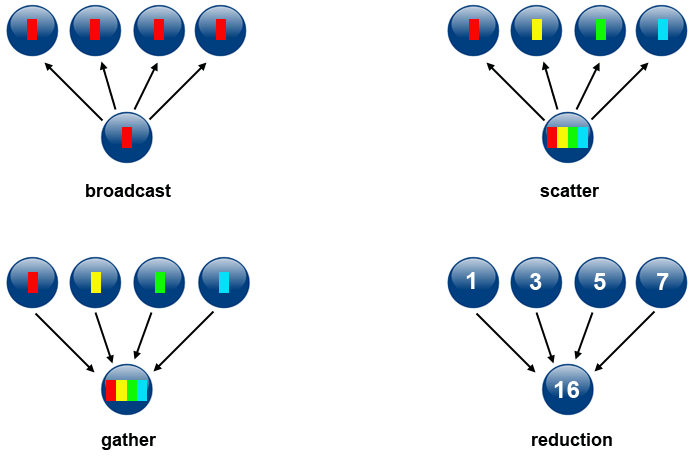 Next Lecture…
MPI- Part II (A Case Study on Search Engines and PageRank)
41